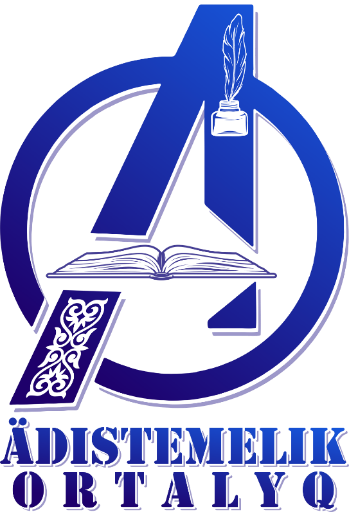 Өзекті мәселелер жүйелер Петропавл қ. білім беру мекемелері
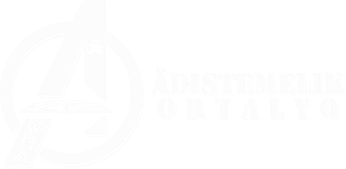 БІРЛЕСКЕН ЖОБАЛАР
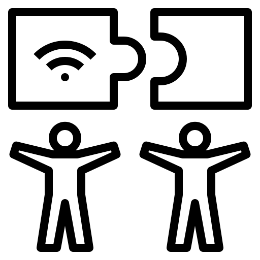 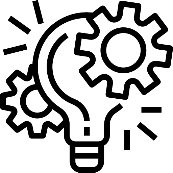 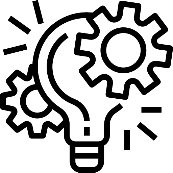 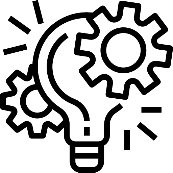 Облыстық жоба 
«ZERDELI YSTAZ»
ШЖМ тиімді әдістемелік көмек көрсету бойынша "Қала-ауыл" жобасы
Кіші жоба 
«Байланыс»
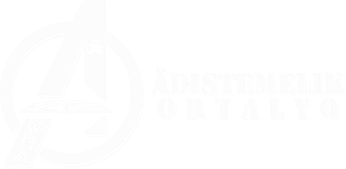 ХАЛЫҚАРАЛЫҚ ЗЕРТТЕУЛЕР МЕН МОДА-2024-КЕ ДАЙЫНДЫҚ
ПЛАТФОРМАДА BILIMCENTER.KZ б., ҚОЛЖЕТІМДІ ПЛАТФОРМАНЫҢ БӨЛІМДЕРІ:
● ОҚЫТУДЫҢ МАҚСАТТАРЫ МЕН ҚАБЫЛДАУ ҮШІН НЕҒҰРЛЫМ КҮРДЕЛІ ПӘНДЕРДІ АНЫҚТАЙ ОТЫРЫП, ЖҮРГІЗІЛГЕН ҚИМАЛАР БОЙЫНША ТАЛДАУ; 

● АУДАНДАР МЕН МЕКТЕПТЕР БӨЛІНІСІНДЕГІ СТАТИСТИКА ӘРБІР ОҚУШЫ БОЙЫНША НАҚТЫЛАУМЕН.
ҚАЖЕТ:
● ПЫСЫҚТАУ ҚАТЫСУ 35 МЕКТЕПТЕРДІҢ САПАСЫН АРТТЫРУ, ТЕХНИКАЛЫҚ ЖАҒЫН ЖӘНЕ ҰЙЫМДАСТЫРУ МӘСЕЛЕЛЕРІН ШЕШУ;

● ҚАТЫСУШЫЛАРДЫ ПСИХОЛОГИЯЛЫҚ СҮЙЕМЕЛДЕУДІ ҚАМТАМАСЫЗ ЕТУ;

● ҚАЛАЛЫҚ БІЛІМ БӨЛІМІНІҢ ЖАУАПТЫ ӘДІСКЕРЛЕРІ ХАЛЫҚАРАЛЫҚ ЗЕРТТЕУЛЕРГЕ ДАЙЫНДЫҚ ЖОСПАРЫН ҚҰРАСТЫРСЫН, СӘНДІ, САЛҚЫН ЖАҢА ОҚУ ЖЫЛЫНА.
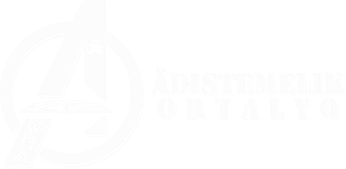 2022-2023 ОҚУ ЖЫЛЫНДАҒЫ ТЖКБ-2023 ҚОРЫТЫНДЫСЫ ЖӘНЕ БІЛІМ САПАСЫ
ОЗНО ПЛАТФОРМАСЫНА БЕЛСЕНДІ СІЛТЕМЕЛЕР-2023 
ОҚЫТУ ОРЫС/ҚАЗАҚ ТІЛІНДЕ ЖҮРГІЗІЛЕДІ:
"МАТЕМАТИКА" ПӘНДЕРІ БОЙЫНША САПАНЫҢ ТӨМЕН % ЖӘНЕ "ФИЗИКА"
ҚАТЫСУШЫЛАР ҚАЛТЫРАДЫ-2023
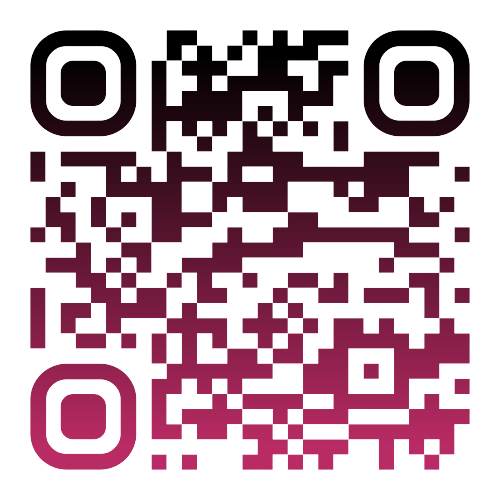 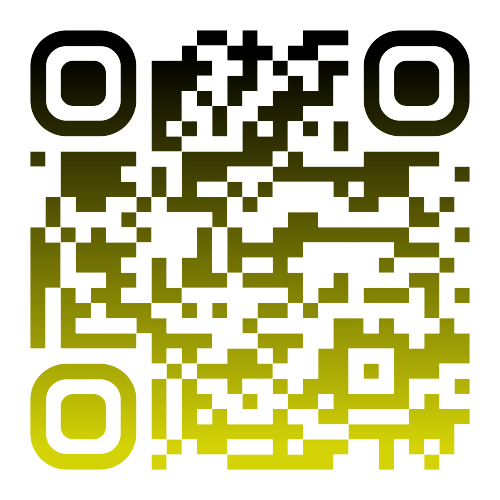 ОСЫ ҰСЫНЫСТАРҒА НАЗАР АУДАРУ ҚАЖЕТ: 
● ынтасы жоқ адамдармен жұмысты бақылауға алу  білім алушылармен және олардың ата-аналарымен; 
● интернет-платформаларда міндеттерді шешу кезінде іс-қимылдар алгоритмін пысықтау: "мәтінмен танысу – тапсырманың шарттарын түсіну –  шешім міндеттер –  таңдау жауаптың дұрыс нұсқасын»;
● әрбір мұғалім жаратылыстану-ғылыми және математикалық циклдердің барлық пәндері бойынша білім алушылардың функционалдық сауаттылық дағдыларына назар аударсын.
№ 7 ОМ
№ 13 ОМ
№ 23 ОМ
№ 40 ОМ
7 СЫНЫП ҚАЗ
3 СЫНЫП. ҚАЗ
7 СЫНЫП ОРЫС
3 СЫНЫП ОРЫС
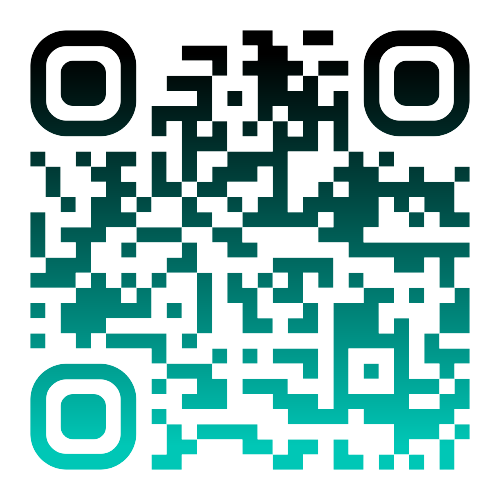 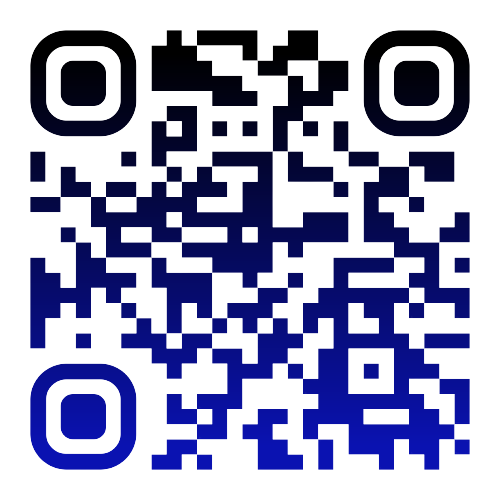 2022-2023 ОҚУ ЖЫЛЫНДАҒЫ БІЛІМ САПАСЫ
ПЕТРОПАВЛ Қ. – 1,5% ОҢ ДИНАМИКА%. ТӨМЕНДЕУ ЗАТТАРДЫҢ САПАСЫ: 
"Информатика" (-0,8%), 
"Жаратылыстану" (-0,9%), 
"Биология" (-1,7%).
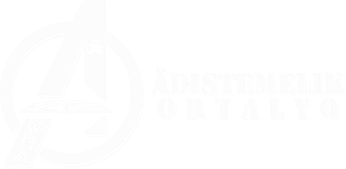 АТТЕСТАТТАУ ПЕДАГОГТЕРДІҢ
225 біліктілік санаттары бойынша педагогтардың портфолиосы "педагог-сарапшы" және "педагог-зерттеуші»
Сараптамалық кеңестің бағалау нәтижесіне әсер еткен кемшіліктер:
Қазақстан Республикасы Білім және ғылым министрлігінің және облыстық білім басқармасының 514 бұйрығының тізіміне кірмейтін кәсіптік шеберлік конкурстарының дипломдары мен сертификаттары ПУЛа;

Қазақстан Республикасы Білім және ғылым министрінің келісілген білім беру бағдарламаларының тізбесіне сәйкес келмейтін біліктілікті арттыру курстарынан өткені туралы мұғалімдердің сертификаттары;

мұғалімдердің қол жеткізген қызмет нәтижелерін қайта бағалауы No533 бұйрықтың 2-тармағына сәйкес мерзімінен бұрын аттестаттау кезінде "педагог–сарапшы", "педагог-зерттеуші" біліктілік санаттарын алу үшін құжаттық негіздемені жеткіліксіз етті.  № 25 ОМ, № 27 ОМ, № 40 ОМ, әл мектеп-лицейі-Фараби, атындағы мамандандырылған қазақ мектеп гимназиясы. Абай, бөбекжай-бақшасы "Арай", "Аленушка".
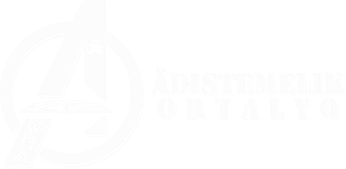 "ҮЗДІК ПЕДАГОГ"
Республикалық конкурс
нал атақ беру
"Үздік педагог" 2023
І кезең
2023 жылдың 4 тамызынан 13 қыркүйегіне дейін – аудандық/қалалық 
ІІ кезең
2023 жылғы 13-25 қыркүйек аралығында – облыстық 
III кезең
2023 жылғы 26 қыркүйектен бастап – республикалық 
Жеңімпаздар  әрбір кезеңнің Конкурстың 
кем дегенде балл жинауы керек 80  пайыз бастап 100 баллдарды
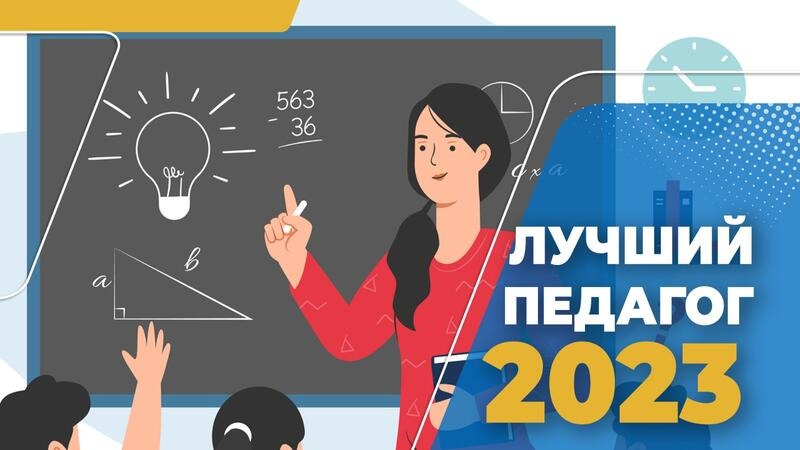 Бұйрыққа сәйкесу ҚР КП 2023 жылғы 2 маусымдағы №157 "Үздік педагог" байқауы: 
- платформада өтеді teachercontest.iac.kz;
- қатысушыларды тіркеу және сілтеме бойынша құжаттарды қабылдау: https://uzdikustaz-nobd.iac.kz/#/sign-in?redirectURL=%2Fsettings
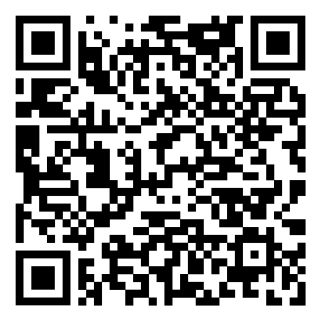 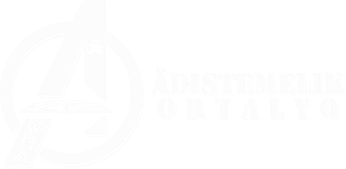 Т" ЖОБАСЫН ІСКЕ АСЫРУІРЕК»
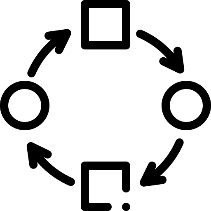 Бастапетевые мессенджердегі қауымдастықтар whatsapp
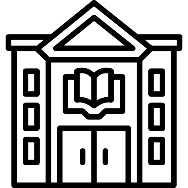 2023 жылғы ақпаннан қыркүйекке дейін 10 қала мектептерінің Петропавлдан, мемлекеттік аттестаттаудан өтушілердің. Ақпаннан сәуір айына дейін 3 мектеп (М. Жұмабаев атындағыІ лицей, №5 және 12 орта мектептер) аттестаттаудан өтті, 3 мектеп 100 бірінші реттен өтті%
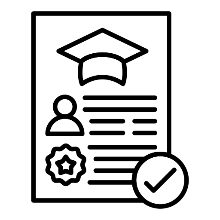 Ағымдағы жылдың қыркүйек айында тағы 2 мектеп (№1 және 13 орта мектептер) аттестаттаудан өтеді. Оқазан 5 мектепке әдістемелік көмек (№ 9,27,26,25,40 орта мектеп), өтіп бара жатқандарға аттестаттауды 2023 жылғы қазаннан желтоқсанға дейін
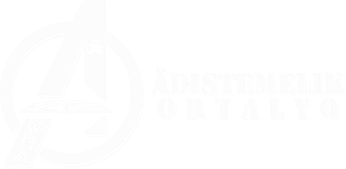 "БАЛАЛАРҒА, ЖАСӨСПІРІМДЕРГЕ ЖӘНЕ ОЛАРДЫҢ АТА-АНАЛАРЫНА ПСИХОЛОГИЯЛЫҚ КӨМЕК КӨРСЕТУ ТЕЛЕФОНЫНА" ӨТІНІШТЕР БОЙЫНША АҚПАРАТ
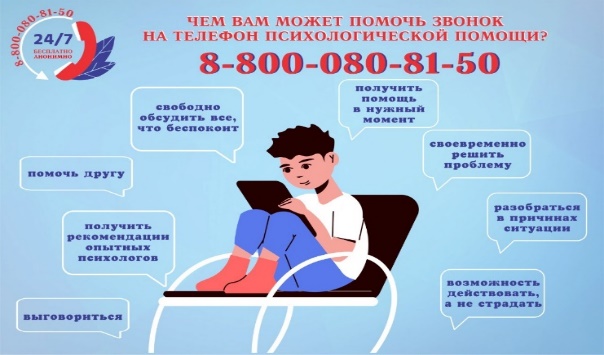 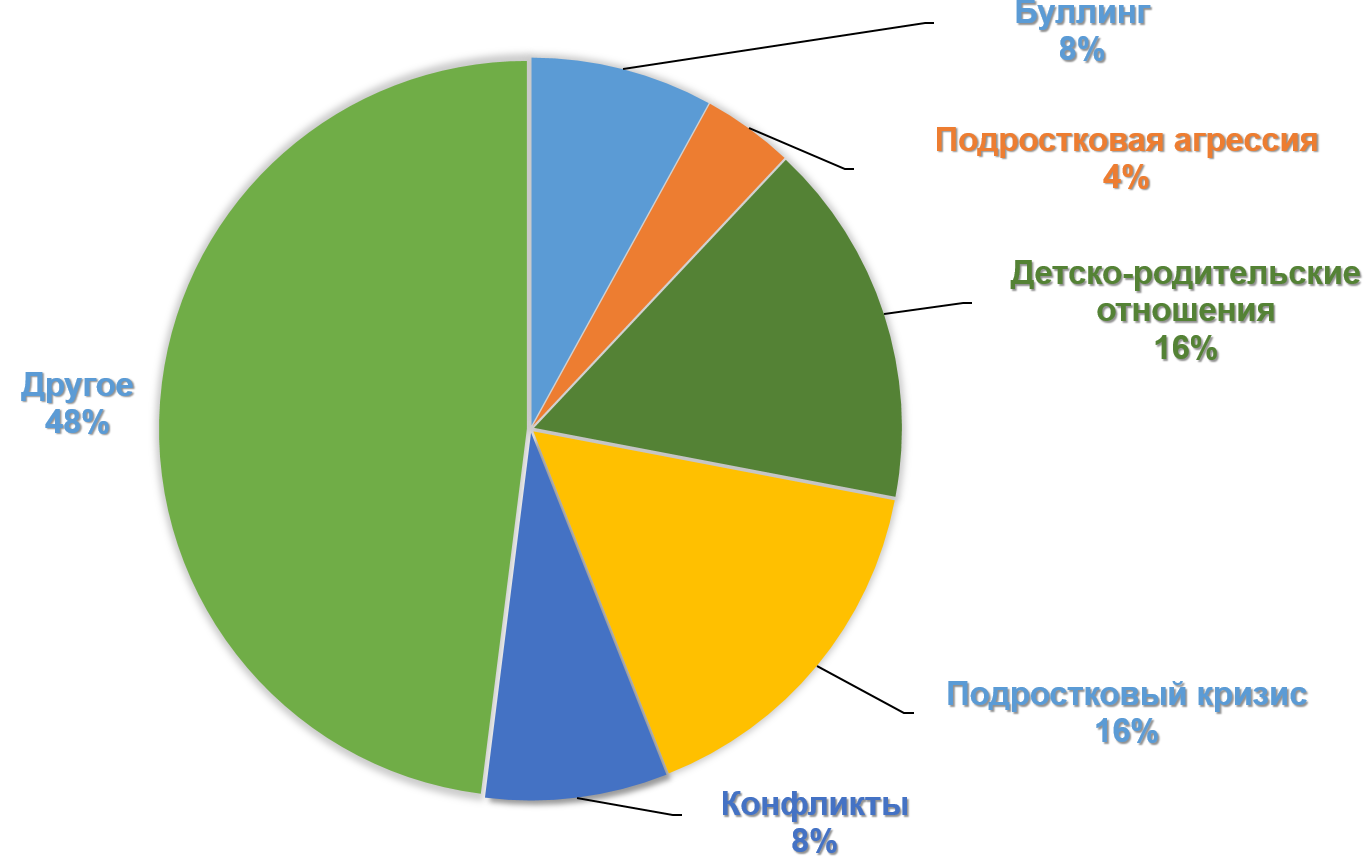 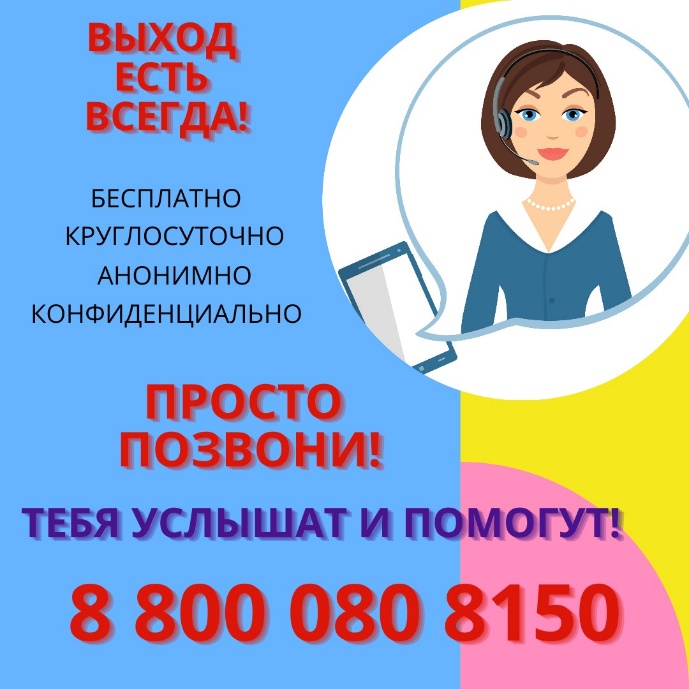 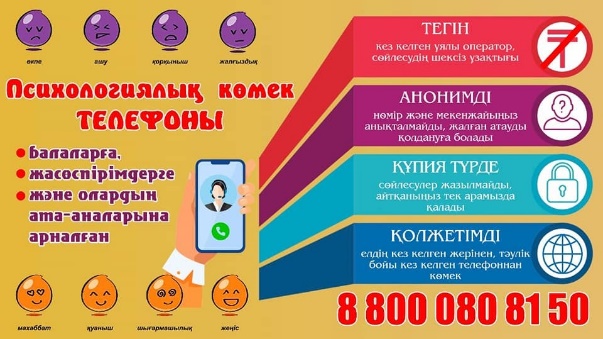 Тіркелді 674 өтініштер
Дейін 12 жылдар – 106 өтініштербастап 13-18 жылдар – 467 өтініштер
Кәмелетке толғандар, ата-аналар, педагогтар – 101 өтініш
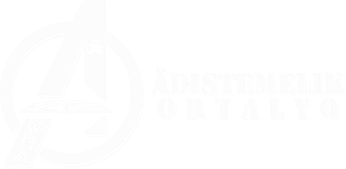 ҚОЛЖЕТІМДІЛІКТІ БАҚЫЛАУ ЖӘНЕ БАСҚАРУ ЖҮЙЕСІ
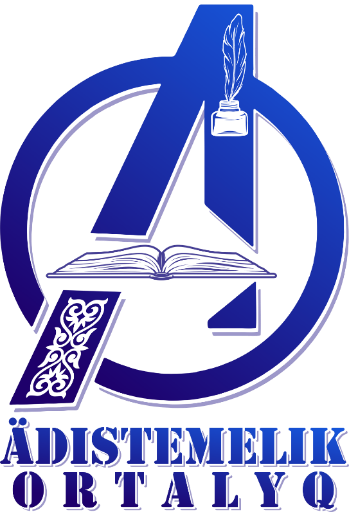 Өзекті мәселелер жүйелер Петропавл қ. білім беру мекемелері